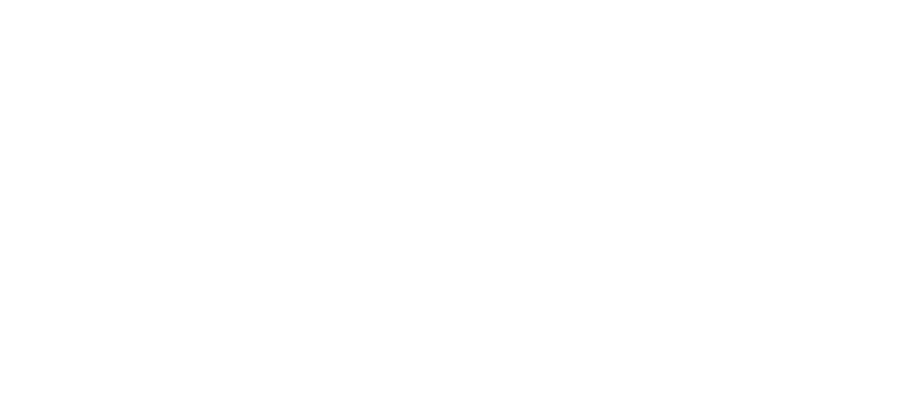 Place title here, in this font
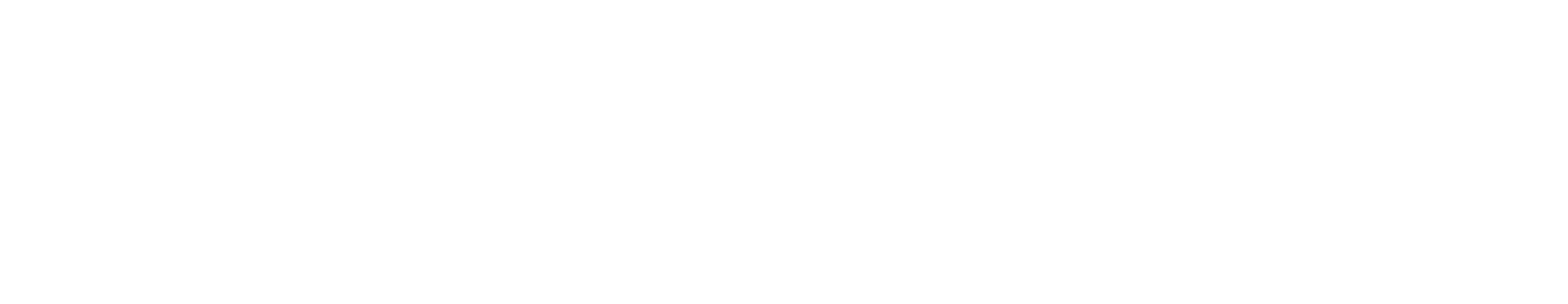 Place authorship here, using this font and using superscript for institutional affiliation1, etc.
RESULTS
BACKGROUND
METHODS
Place text here, bullet or running
In black as shown
Minimum 44 pt font
Lorem ipsum dolor sit amet, consectetur adipiscing elit. Quisque nec turpis odio, non congue sapien. Vivamus at nunc diam. Fusce sagittis faucibus est, a adipiscing sem imperdiet ac. Nullam non eros tortor, a suscipit est. Maecenas massa diam, rutrum
Place text here, bullet or running
In black as shown
Minimum 44 pt font
Lorem ipsum dolor sit amet, consectetur 
Lorem ipsum dolor sit amet, consectetur adipiscing elit. Quisque nec turpis odio, non congue sapien. Vivamus at nunc diam. Fusce sagittis faucibus est, a adipiscing sem imperdiet ac. Nullam non eros tortor, a suscipit est. Maecenas massa diam, rutrum
Lorem ipsum dolor sit amet, consectetur 
Lorem ipsum dolor sit amet, consectetur
Response
• sample text sample text sample text sample
	– sample text
	– sample text
	– sample text
	– sample text
	– sample text
• sample text sample text sample text sample
• sample text sample text sample text sample
• sample text sample text sample text sample
30 patients have been enrolled to the study 
Groups, cohorts and dosing are outlined in Table 1
Sub-bullet example
Patient characteristics are summarized in Table 2
Sub-bullet example
The regimen was well tolerated

Toxicity
The most commonly reported clinical adverse events (all grades, independent of attribution) across all patients included infections, hyperglycemia, constipation, dizziness, hyponatremia, hypocalcemia and tremor
Hematological toxicities (grade 3-4) occurred in 13/21 (62%) patients, mostly neutropenia and thrombocytopenia
CONCLUSIONS

Conclusions/Main Finding Goes Here in Plain English 

Emphasize Important Words
Table 1
OBJECTIVES
Place text here, bullet or running
In black as shown
Minimum 44 pt font
Lorem ipsum dolor sit amet, consectetur adipiscing elit. Quisque nec turpis odio, non congue sapien. Vivamus at nunc diam.
ACKNOWLEDGEMENTS
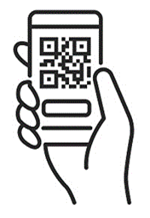 (Author: Create and add your QR code here. Size should be at least 2 x 2 inches after printing.)
ClinicalTrials.gov: NCT00000000
REFERENCES
Sample text sample text sample text sample text sample text sample text sample text sample text sample text sample text.
Sample text sample text sample text sample text sample text sample text sample text sample text sample text sample text
Sample text sample text sample text sample text sample text sample text sample text sample text sample text sample text
Sample text sample text sample text sample text sample text sample text sample text sample text sample text sample text
Coordinated by the ECOG-ACRIN Cancer Research Group: Peter J. O’Dwyer, MD and Mitchell D. Schnall, MD, PhD, Group Co-Chairs. Supported by the National Cancer Institute of the National Institutes of Health under awards: [Author: Insert grant numbers listed in the acknowledgment section of the face page spreadsheet provided by the EA Publications Department or contact publications@ecog-acrin.org]. This content is solely the responsibility of the  authors and does not necessarily represent the official views of the National Institutes of Health.
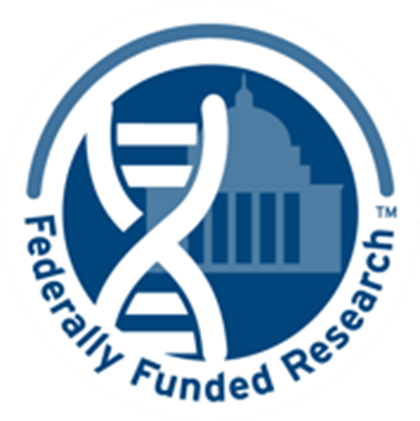 Copies obtained through Quick Response (QR) Code are for personal use only and may not be reproduced without permission from the meeting organizer or the author.
Abstract #00000
Abstract #00000